ÉDUCATION THÉRAPEUTIQUE
RHUMATISMES INFLAMMATOIRES CHRONIQUES (RIC) et ASTHME
20/9/2019 de 10 à 12H
RIC et ASTHME:
photo-expression

20/9/2019 de 13H30 à 15H30
ASTHME: les traitements de l’asthme

27/9/2019 de 10 à 12H15
RIC: comprendre ma maladie

27/9/2019 de 13H30 à 15H30
RIC: identifier les traitements

4/10/2019 de 10 à 12H 
RIC et ASTHME:
Gestion du stress 

4/10/2019 de 14 à 16H
RIC et ASTHME: adapter son alimentation

11/10/2019 de 10 à 12H
RIC et ASTHME : activité physique adaptée

17/10/2019 de 10H15 à 12H15
RIC: gérer les poussées

17/10/2019 de 13H30 à 15H30
RIC: prévenir le risque infectieux
18/10/2019 de 10 à 12H
RIC et ASTHME: je respire par le chant

7/11/2019 de 10H15 à 12H15
RIC et ASTHME: préparer ma consultation

7/11/2019 de 13H30 à 15H30
RIC: parler de ma maladie à des proches, au travail…

8/11/2019 de 13H30 à 15H30 
RIC et ASTHME: shiatsu

15/11/2019 de 10 à 12H 
RIC et ASTHME: expression corporelle

22/11/2019 de 10 à 12H
RIC et ASTHME: droit des usagers

22/11/2019 de 14 à 16H
RIC et ASTHME: conseils en image

29/11/2019 de 10 à 12H
RIC et ASTHME: thérapies complémentaires

29/11/2019 de 14 à 16H
RIC et ASTHME: polluants de l’habitat
ESPACE SANTE
21 boulevard du capitaine Gèze
13014 Marseille
04 91 43 50 60
Espace.sante@ap-hm.fr
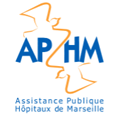